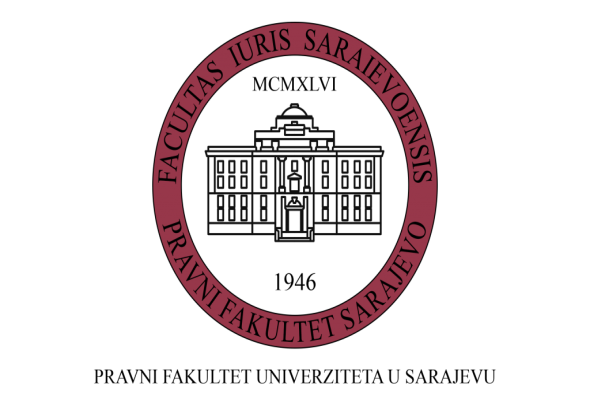 DIREKTIVA O PRAVU NA PRISTUP BRANIOCU (DIREKTIVA 2013/48)
Mentor:                                                                            Student:
Prof. dr. Hajrija Sijerčić-Čolić                                         Medina Zahirović
Sarajevo, maj, 2020. godine
SADRŽAJ
UVOD:
 OBILJEŽJA DIREKTIVE 2013/48
DIREKTIVA O PRAVU NA PRISTUP BRANIOCU
 Predmet
 Područje primjene
Pravo na pristup braniocu
 Šta obuhvata pravo na pristup braniocu
 Pravo na obavještavanje treće strane u slučaju oduzimanja slobode
 Pravo na komunikaciju sa trećim osobama prilikom oduzimanja slobode i pravo na komunikaciju s konzularnim tijelima
Opšti uslovi za privremena odstupanja i odricanje od prava
 Pravo na pristup braniocu na temelju Evropskog naloga za hapšenje
EVROPSKI NALOG ZA HAPŠENJE I EKSTRADICIJA
 ZKP BiH I OBAVEZNO PRAVO NA ODBRANU
PREGLED PRAKSE EVROPSKOG SUDA ZA LJUDSKA PRAVA
ZAKLJUČAK
UVOD
Pravo osumnjičenog/optuženog na branioca je jedno od osnovnih prava koja mu se mogu pružiti u krivičnom postupku. Razvojem krivičnog i krivičnog procesnog prava, osumnjičeni/optuženi nije uvijek imao procesnopravni položaj kakav danas ima u većini zemalja u svijetu, u Evropi ponajviše. 

Od kraja II Svjetskog rata, na evropskom tlu se započinje sa značajnim napredovanjem u sistemu zaštite ljudskih prava, pa se donose temeljni dokumenti koji i danas čine okosnicu zaštite ljudskih prava. Kako se učenje o ljudskim pravima povezuje sa prirodno-pravnim učenjem, koje se razvija pod uticajem prosvjetitelja iz 18. vijeka, koje nalaže da su svi ljudi jednaki i da svi ljudi imaju ista prava, koja im pripadaju samim rođenjem, tako je doneseno više dokumenata koja se odnose na ovu oblast, Opšta deklaracija o pravima čovjeka UN-a iz 1948. godine, Evropska konvencija o ljudskim pravima iz 1953. godine,Međunarodni pakt o građanskim i političkim pravima i drugi.
UVOD
Ono što je najbitnije napomenuti kod Direktive 2013/48 o Pravu na pristup braniocu, kao i drugim direktivama donesenim od strane Vijeća Evrope, kao što su, između ostalog, Direktiva 2016/343 od 09.03.2016. godine o pretpostavci nevinosti, Direktiva 2010/64 od 20.10.2010 godine o pravu na tumačenje i prevođenje u krivičnim postupcima, Direktiva 2012/13  o pravu na informisanje u krivičnom postupku  jeste to što se upravo njima nastoji osigurati „Jednakost oružja“ između stranaka u postupku. 

Član 6 Evropske konvencije za zaštitu ljudskih prava (u daljem tekstu: Konvencija) odnosi se u cjelini na procesno-pravne garancije koje bi se trebale pružiti osumnjičenom/optuženom u pretkrivčnom i krivičnom postupku, odnosno sve dok se postupak ne okonča i po žalbi. Govorimo o temeljnom pravu, bez kojeg nema pravičnog postupka, onog kako ga garantuje član 6 Konvencije i praksa Evropskog suda za ljudska prava. 
U radu će biti najprije obrađena sama tematika Direktve 2013/48, zatim će se dati osnovne naznake o Evroskom nalogu za hapšenje, imajući u vidu da se navedena Direktiva odnosi i na Evropski nalog za hapšenje, potom će se spomenuti uređenje prava na branioca prema zakonskom uređenju i pravnoj praksi BiH i na kraju kontekstualizacija tog prava u skladu sa odabranim presudama Evropskog suda za ljudska prava.
OBILJEŽJA DIREKTIVE 2013/48
PUNI NAZIV: Direktiva 2013/48 EU Evropskog parlamenta i Vijeća od 22.10.2013. godine o pravu na pristup braniocu u krivičnom postupku i u postupku na temelju Evropskog naloga za hapšenje te o pravu na obavještavanje treće strane u slučaju oduzimanja slobode i na komunikaciju s trećim osobama i konzularnim tijelima!!!
Direktiva 2013/48 donesena je na temelju Ugovora o funkcionisanju Evropske unije (UFEU), posebno njegovog člana  82 stav 2 tačka b, zatim člana 47 Povelje o temeljnim pravima Evropske unije, člana 6 Konvencije i člana 14 Međunarodnog pakta o građanskim i političkim pravima, koji utvrđuju pravo na pošteno suđenje. Članom 82 stavom 2 UFEU-a predviđeno je uspostavljanje minimalnih pravila primjenjivih u državama članicama radi olakšavanja uzajamnog priznavanja presuda i sudskih odluka te policijske i pravosudne saradnje u krivičnim stvarima koje se tiču prekograničnih pitanja. U tom se članu upućuje na „prava pojedinaca u krivičnom postupku” kao na jedno od područja u kojima se mogu uspostaviti minimalna pravila. Ujedno, ovom se Direktivom i utvrđuju minimalna pravila koja se odnose na pristup braniocu u krivičnom postupku kao i u postupcima za izvršavanje Evropskog naloga za hapšenje.
OBILJEŽJA DIREKTIVE
Ova bi se Direktiva trebala provesti uzimajući u obzir odredbe Direktive 2012/13/EU koje zahtijevaju da osumnjičene ili optužene osobe odmah prime informacije o pravu na pristup braniocu te da osumnjičene ili optužene osobe koje su uhapšene ili pritvorene odmah prime pisanu obavijest o pravima koja sadrži informacije o pravima na pristup braniocu. 
U pravilu, ova bi se Direktiva trebala primjenivati samo onda kada odlučuje sud nadležan za krivične stvari. 
Direktiva 2012/13 EU o pravu na informisanje u krivičnom postupku
DIREKTIVA O PRAVU NA PRISTUP BRANIOCU
Predmet: minimalna pravila vezana za prava osumnjičenih/optuženih osoba u krivičnom postupku, kao i osoba na koje se odnosi Evropski nalog za hapšenje, kako bi se istima osiguralo pravo na branioca, obavještavanje treće strane kao i komunikacija s konzularnim tijelima.
Područje primjene: 
na osumnjičene/optužene osobe u krivičnom postupku od trenutka kada su im stigle službene obavijesti ili ukoliko su na drugi način saznali da su osumnjičeni/optuženi za određeno krivično djelo, nezavisno od toga da li im je oduzeta sloboda ili nije. 
Primjenjuje se do završetka postupka, čak ukoliko postoji i postupak po žalbi, prava zasnovana na ovoj Direktivi moraju biti ispoštovana.
Područje primjene:
Direktiva se primjenjuje i na osobe koje podliježu pod Evropski nalog za hapšenje (tražene osobe) od trenutka njihovog hapšenja 
zatim na osobe koje nisu osumnjičene/optužene, ali koje tokom ispitivanja u svojstvu svjedoka od strane policije ili drugog nadležnog tijela za provođenje zakona, postanu osumnjičenim/optuženim osobama, primjenjuje se samo u postupcima pred sudovima nadležnim u krivičnim stvarima, 
i konačno, primjenjuje se kada je osumnjičenom/optuženom oduzeta sloboda, nezavisno o fazi krivičnog postupka.
Pravo na pristup braniocu
Države članice osiguravaju da osumnjičene/optužene osobe imaju pravo na pristup braniocu u u trenutku i na način da se dotičnoj osobi osigura praktično i učinkovito ostvarenje prava na odbranu.
Evropski sud za ljudska prava potvrdio je da je  Konvencija namijenjena za zaštitu stvarnih i efikasnih prava, a ne samo prava koja su to samo naizgled, kao i da samo postavljanje branioca nije dovoljno, već isti mora pružiti stručnu pomoć svom klijentu (Artico protiv Italije, 1980) i (Goddi protiv Italije, 1984)
Pravo na pristup braniocu:
Osumnjičeni/optuženi imaju pravo na pristup braniocu od bilo kojeg od sljedećih trenutaka, u zavisnosti od toga koji je od njih najraniji:
(a)	 prije nego što su ispitani od strane policije ili drugih tijela zaduženih za provođenje zakona ili pravosudnog tijela;
(b)	 po izvršenju istražne radnje ili radnje prikupljanja dokaza, od strane istražnih ili drugih nadležnih tijela;
(c)	bez nepotrebnog odlaganja nakon oduzimanja slobode;
(d)	 ako su pozvani na sud nadležan za krivične stvari, pravovremeno prije nego što se pojave pred tim sudom.
Šta obuhvata pravo na pristup braniocu
osumnjičene/optužene osobe imaju pravo na privatni sastanak i komunikaciju sa braniocem koji ih zastupa, uključujući prije ispitivanja od strane policije ili od strane drugog tijela odgovornog za provođenje zakona ili pravosudnog tijela;
osumnjičene/optužene osobe imaju pravo na prisutnost branioca te pravo da on učinkovito učestvuje u ispitivanju. Ukoliko branilac učestvuje u ispitivanju, činjenica da se takvo učestvovanje dogodilo bilježi se koristeći postupak bilježenja u skladu s pravom dotične države članice;
osumnjičene/optužene osobe imaju, kao minimum, pravo da njihov branilac prisustvuje sljedećim istražnim radnjama ili radnjama prikupljanja dokaza, ako su te radnje predviđene nacionalnim pravom i ako se od osumnjičene/optužene osobe zahtijeva ili joj je dopušteno da posjećuje:
	dokazne radnje prepoznavanja;
	suočavanja;
          rekonstrukcije zločina.
ODSTUPANJA
Države članice mogu odstupiti od primjene prava iz stava (3) Direktive , ukoliko je to opravdano, s obzirom na posebne okolnosti slučaja, te ukoliko postoji jedan od sljedećih razloga:
a) ako postoji hitna potreba za sprječavanjem ozbiljnih štetnih posljedica po život, slobodu ili fizički integritet osobe;
b) ako je preduzimanje trenutnog djelovanja istražnih tijela nužno za sprječavanje značajnih opasnosti za krivični postupak.
Pravo na obavještavanje treće strane u slučaju oduzimanja slobode
Države članice su dužne osigurati da osumnjičene/optužene osobe imaju pravo da  barem jedna osoba, srodnik ili poslodavac, koju sami izaberu, bude obaviještena, bez nepotrebnog odlaganja o njihovom statusu, ukoliko oni to žele. Ukoliko je osumnjičena/optužena osoba dijete, države članice osiguravaju da se nosilac roditeljske odgovornosti što prije obavijesti o razlozima hapšenja/optužbe, ukoliko je to u najboljem interesu djeteta, ili da se obavijesti druga odgovarajuća odrasla osoba. Djetetom se smatra lice ispod 18 godina života. Direktiva predviđa moguća odstupanja od navedenog, ako
a) postoji hitna potreba za sprječavanjem ozbiljnih štetnih posljedica po život, slobodu ili fizički integritet osobe;
b) postoji hitna potreba za sprječavanjem situacije u kojoj bi krivični postupak mogao biti bitno ugrožen.
Pravo na komunikaciju sa trećim osobama prilikom oduzimanja slobode i pravo na komunikaciju s konzularnim tijelima
Države članice dužne su osigurati osumnjičenom/optuženom pravo  da komunicira sa trećom osobom, koju on sam iazabere, isto tako, države članice su dužne osigurati da osumnjičene/optužene osobe koje su strani državlajni a kojima je oduzeta sloboda, imaju pravo obavijestiti konzularna tijela države čji su oni državljani bez nepotrebnog odlaganja. Osumnjičene/optužene osobe imaju pravo na posjet konzularnih tijela, pravo na komunikaciju sa istim te da im oni organizuju pravno zastupanje, ukoliko to žele osumnjičene/optužene osobe. 
Opšti uslovi za privremena odstupanja i odricanje od prava su:
Srazmjerna i ne smiju prelaziti okvire potrebnog
Strogo vremenski ograničena
Ne smiju se temeljiti isključivo na vrsti i/ili težini KD 
Ne smiju dovoditi u pitanje pravičnost cjelokupnog postupka
Pravo na pristup braniocu na temelju Evropskog naloga za hapšenje
Evropski nalog za hapšenje (EAW- European Arrest Warrant) je prema Okvirnoj odluci definisan kao sudska odluka donesena u jednoj državi članici radi hapšenja i predaje tražene osobe od strane druge države članice radi krivičnog progona, izvršenja zatvorske kazne, pritvora ili druge mjere bezbjednosti
Tražene osobe imaju sljedeća prava u državi članici u kojoj su uhapšene:
a) pravo na pristup braniocu na način i u trenutku koji omogućava uhapšenim osobama da ostvare svoja prava učinkovito i bez nepotrebnog odlaganja;
b) pravo na sastanak i na komunikaciju sa braniocem koji ih zastupa i
c) pravo na prisutnost njihovog branioca i u skladu sa nacionalnim pravom, njegovo učestvovanje u saslušanju tražene osobe od strane izvršnog pravosudnog tijela.
EVROPSKI NALOG ZA HAPŠENJE  I EKSTRADICIJA
Usvajanju Evropskog naloga za hapšenje (EAW) prethodili su važni koraci kao što su osnivanje Europola (Europol, 1995), pokretanje Evropske pravosudne mreže (EJN, 1998) i sistema Eurojust (2002)
Cilj EAW je pojednostavljenje postupka krivičnopravne saradnje između država
prihvaćeno šire značenje pojma „sudske vlasti“ u skladu sa odredbama ranije usvojene Evropske konvencije o ekstradiciji (1957), pod kojim se podrazumijevaju i sudovi i državna tužilaštva. 
U sadržinskom smislu Evropski nalog za hapšenje (EAW) objedinjuje zahtjev za hapšenje i zahtjev za predaju lica državi izdavaocu naloga, što je osnovna svrha novog koncepta.
Okvirnom odlukom utvrđeno je pravo svake države članice da odbije izvršenje naloga ukoliko postoji ozbiljna opasnost da će tražane osobe biti osuđene na smrtnu kaznu, izložene torturi ili sličnim nehumanim postupcima, ponižavajućoj kazni i tretmanu.  
Prednosti sistema koji je uspostavljen uvođenjem Evropskog naloga za hapšenje (EAW) su generalno u razvijanju međusobnog povjerenja, saradnje i poštovanju sudskih odluka organa država članica. Postupak po izdatom Evropskom nalogu za hapšenje i predaju lica razlikuje se od postupka ekstradicije po tome što se u njemu ne razmatraju dokazi u konkretnom slučaju, već samo tehničke činjenice vezane za izdavanje naloga i postojanje uslova za izručenje!!!!
ZKP BiH I OBAVEZNO PRAVO NA ODBRANU
Prema Zakonu o krivičnom postupku BiH bitno je napomenuti da isti poznaje materijalnu ili ličnu i formalnu ili stručnu odbranu. Materijalna odbrana je ona odbrana koju osumnjičeni/optuženi preduzima sam, dok formalna (stručna) odbrana podrazumijeva postojanje branioca kao stručnog lica koji pruža stručnu pravnu  pomoć optuženom u postupku.  Stručna odbrana se dijeli na fakultativnu i obligatornu. Prema ZKP-u BiH, obligatorna stručna odbrana predviđena je u sljedećim slučajevima: 
1) Osumnjičeni mora imati branioca već prilikom prvog ispitivanja ako je nijem ili gluh ili ako je osumnjičen za krivično djelo za koje se može izreći kazna dugotrajnog zatvora.
(2) Osumnjičeni, odnosno optuženi mora imati branioca prilikom izjašnjenja o prijedlogu za određivanje pritvora, za vrijeme dok pritvor traje.
(3) Nakon podizanja optužnice za krivično djelo za koje se može izreći kazna od deset godina zatvora ili teža kazna, optuženi mora imati branioca u vrijeme dostavljanja optužnice.
(4) Ako osumnjičeni, odnosno optuženi u slučajevima obavezne odbrane ne uzme sam branioca, ili branioca ne angažuju lica iz člana 39. stav 3. Zakona, branioca će mu postaviti sudija za prethodni postupak, sudija za prethodno saslušanje, sudija, odnosno predsjednik vijeća. U ovom slučaju, osumnjičeni, odnosno optuženi ima pravo na branioca do pravosnažnosti presude, a ako je izrečena kazna dugotrajnog zatvora - i u postupku po pravnom lijeku.
(5) Branilac će biti postavljen osumnjičenom, odnosno optuženom ako Sud utvrdi da je to zbog složenosti predmeta, mentalnog stanja osumnjičenog, odnosno optuženog ili drugih okolnosti u interesu pravde.
PRAKSA ESLJP
Član 6 stav (3) Konvencije propisuje : Svako optužen za krivično djelo ima najmanje sljedeća prava: … c) da se brani sam ili uz branioca po vlastitom izboru, a ako nema dovoljno sredstava platiti branioca, ima pravo na besplatnog branioca, kad to nalažu interesi pravde...
SALDUZ DOKTRINA -  pristup braniocu treba biti osiguran već prilikom prvog ispitivanja osumnjičenog u policiji, ako zbog posebnih okolnosti svakog pojedinog slučaja nije utvrđeno da postoje opravdani razlozi  za ograničenje tog prava.
 ESLJP je zauzeo stav  da čak i u situacijama gdje opravdani razlozi izuzetno mogu opravdati uskraćivanje prava na branioca, takvo ograničenje ne smije prekomjerno narušiti prava osumnjičenog/optuženog! Salduz protiv Turske, 2008. godina
U predmetu John Murray protiv UK aplikant je bio lišen prava na pristup braniocu u prvih  48 sati policijske istrage. Policija mu je rekla da ima pravo na šutnju, ali da se iz njegove šutnje mogu izvući po njega negativni zaključci. Tako da je aplikant bio suočen, na samom početku istrage, sa „fundamentalnom dilemom“ koja se tiče vlastite odbrane. Sud je našao da u takvoj situaciji, lišavanje dostupnosti branioca predstavlja kršenje člana 6  (1) u vezi sa stavom 3 (c)
U predmetu Ibrahim i drugi protiv Velike Britanije, Evropski sud za ljudska prava je, zauzeo stav prema kojem, na neki način, omogućava veća ograničenja pri postavljanju branioca, od onih koja su utvrđena Salduz doktrinom. Na taj način ostavlja tužilaštvu i sudu više manevarskog prostora da, baveći se uopštenim klauzulama, onemogućavaju pravo na odbranu. Konkretno, u odnosu na četvrtog aplikanta, Veliko vijeće je smatralo kako Vlada nije dostavila uvjerljive razloge zbog kojih je došlo do uskraćivanja prava na branioca te zbog čega aplikant nije obaviješten o pravu na šutnju. Nije postojala pravna osnova u domaćem pravu koja bi opravdala takvo postupanje u trenutku kada je četvrti aplikant počeo iznositi izjave iz kojih se moglo zaključiti da je tužilaštvo izjavu četvrtog aplikanta smatralo najznačajnijom za postupak protiv njega jer je iz nje proizašla sumnja da je on učestvovao u počinjenju terorističkog napada. Na temelju te sumnje policija je preduzela druge radnje koje su dovele do podizanja optužnice. 
uzimajući u obzir konvencijske zahtjeve koji moraju biti ispunjeni u slučaju pretpostavke da postupak nije bio pošten i  kumulativne propuste u odnosu na četvrtog aplikanta, Sud je zaključio kako je u njegovom slučaju došlo do povrede čl. 6. stava 1. i stava 3 tačke (c) Konvencije.
ZAKLJUČAK
Pravo na odbranu predstavlja temeljni postulat u zaštiti ljudskih prava. Kada je riječ o pravu na odbranu, ono ne samo da je bitno sa aspekta pravne misli, već je bitno i sa aspekta psihičke zaštite osumnjičene/optužene osobe. 
Država je tu bitan faktor (tačnije tužilaštvo i sud) koji imaju, prima facie, obavezu da utvrđuju činjenice in favorem i in peius osumnjičene/optužene osobe.
 Imajući u vidu da se danas, u svjetlu zaštite ljudskih prava i nastojanja da se ista podignu na vrh ljestive čime se nastoji održati demokratizacija društva, donosi sve više regulativa kojima bi se uredilo područje zaštite ljudskih prava i Direktiva 2013/48 upravo je donesena kako bi se osobama koje se nalaze u nemiloj poziciji pružila pravna zaštitu. Kako je Evropski sud za ljudska prava u više navrata zaključio da su razlozi formalne (stručne) odbrane višestruki, poput: tehničkih, psiholoških, humanih i strukturalnih razloga , to se predstavlja neminovnim osumnjičenim/optuženim osobama osigurati taj minimum prava upravo iz gore navedenih razloga.
Posmatrajući krivični postupak kroz prizmu nacionalnog prava, a onda i evropskog, mora se reći da, uzimajući u obzir temeljne postulate krivično-procesnog prava, poput načla in dubio pro reo, instituta nezakonitih dokaza, načela jednakosti oružja, načela kontradiktornosti i drugih, smatra se apsolutno neophodnim osigurati temeljito i stvarno realizovano pravo na odbranu. 

Osim toga, osumnjičenoj/optuženoj osobi i njenom braniocu mora se ostaviti dovoljno vremena kako bi pripremile svoju odbranu, mora se ispuniti konfrontacijski standard, odsnosno da optuženi ima pravo učinkovito ispitati svjedoke optužbe/odbrane na način kako je to činilo i tužilaštvo, komunikacija s braniocem uvijek mora biti povjerljiva , osumnjičeni/optuženi ima pravo prvenstveno sam da izabere branioca sa liste ponuđenih branilaca, a ne da mu se branilac postavlja bez prethodnog konsultovanja sa osumnjičenim/optuženim. 
Isto tako, samo postavljanje branioca po službenoj dužnosti ne znači da je osumnjičenom/optuženom i pružena pravna pomoć.  Direktiva o pravu na pristup braniocu odnosi se uveliko na temeljno pravo koje osumnjičeni/optuženi ima, a to je da ima pravo na izbor branioca po sopstvenom izboru, a ne da isti bude nametnut od strane države, da ima pravo na pristup istome od samog prvog ispitivanja, nezavisno od faze pretkrivičnog postupka u kojoj se ispitivanje obavlja.
S tim u vezi, Direktivu ne treba posmatrati kao zaseban regulativni akt, već kao svojevrsnu međusobnu nadopunu judikature Evropskog suda za ljudska prava. Premda postoji veliki broj dokumenata koji se tiču prava na pravično suđenje, prava osumnjičenih/optuženih osoba, ovo pravo još nije dovoljno razvijeno niti je u svim državama regulisano na istom nivou. Stoga, države članice bi ponajprije trebale još da se bave ovim pitanjem, a sudovi kao nezavisni i nepristrasni organi i vrhovni „suci“ u presuđivanju stvari da se staraju da osumnjičenim/optuženim osobama bude stvarno pružena pravna zaštita koja im je garantovana.

HVALA NA PAŽNJI!
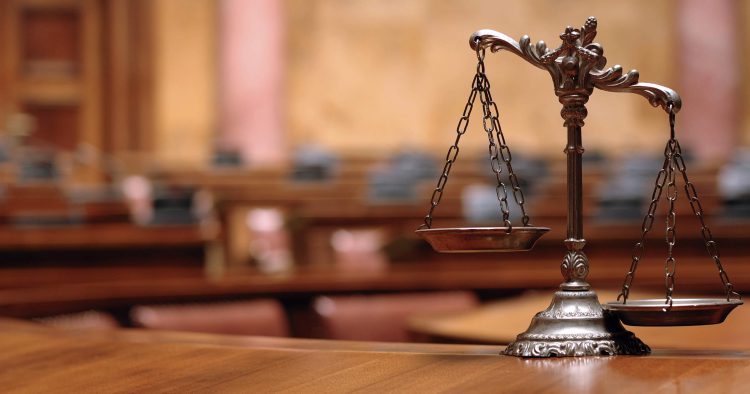 Izvori:
Direktiva 2013/48 EU Evropskog parlamenta i Vijeća od 22.10.2013. godine o pravu na pristup braniocu u krivičnom postupku i u postupku na temelju Evropskog naloga za hapšenje te o pravu na obavještavanje treće strane u slučaju oduzimanja slobode i na komunikaciju s trećim osobama i konzularnim tijelima
http://data.europa.eu/eli/dir/2013/48/oj 
Direktiva 2012/13/EU o pravu na informisanje u krivičnom postupku 
http://data.europa.eu/eli/dir/2012/13/oj 
Direktiva 2016/343 o jačanju određenih vidova pretpostavke nevinosti i prava da se učestvuje u krivičnom postupku   
http://data.europa.eu/eli/dir/2016/343/oj 
Direktiva 2010/64 o pravu na tumačenje i prevođenje u krivičnim postupcima 
http://data.europa.eu/eli/dir/2010/64/oj 
Evropska konvencija o ljudskim pravima (1953.) 
https://www.echr.coe.int/Documents/Convention_BOS.pdf 
Salduz protiv Turske 
http://hudoc.echr.coe.int/eng?i=001-114385 
Ostale presude se mogu pronaći u HUDOC bazi podataka sudske prakse ESLJP
http://hudoc.echr.coe.int/